“To live in a different language game”
Research-intervention in Higher Education

Dana Yaseen
[Speaker Notes: https://www.youtube.com/watch?v=nDs3xUrlyII
https://examples.yourdictionary.com/examples-of-humanistic-perspective.html]
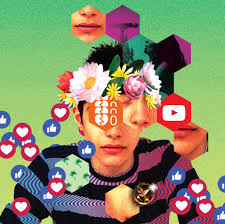 Why do experts in your fields, MA students, PhD holders and smart people like yourselves need to be here?
The Big Picture:
The big goal: A shift in the notion or the rules of the game

Qualitative Research does not represent a monolithic, agreed-upon approach to research;

 It is a vibrant and contested field with many contradictions and different perspectives.
A trip to the “loo” ! 
“The Credibility Gap: How Sexism Shapes Human Knowledge” a TED talk.

She took an everyday life experience (an activity/an encounter) and built a conceptual analysis for it. 

Scientific (quantitative):   Problem --- solution/suggestion – before and after.
VS.
The relevance of everyday life. -- A theoretical background.

An ideal == trying to get there
VS.
The real world == working through it.

In writing: The Value Game
The Value Game
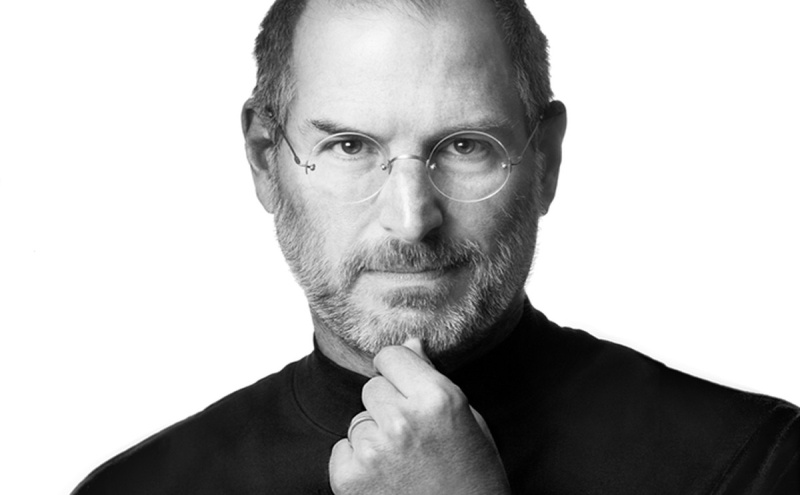 Steve Jobs                         






“I have something … listen to me!”
“I have something, join me!”
[Speaker Notes: The difference between “habits” built in the school system : both student and teacher.
And the “habit” cultivated through experience, activity, economics, and LIFE.

You are smart, educated, accomplished, etc. He doesn’t know how to program, nor finished BA. Yet big companies and corporations listened to him.

So what’s the story here? What is going on?]
Compare:
Here is how Apple actually communicates:

“Everything we do, we believe we are challenging the status quo. We believe in thinking differently. The way we do it is by making our products beautifully designed and simple to use. We happen to make great computers. Want to be part of this era of greatness?”
If Apple were like everyone else, a marketing message from them might sound like this:
“We make great computers; they are beautifully designed and simple to use. Do you want one?”
I don’t care 
Would you be happy to buy it? ….oh yeah 
[Speaker Notes: How would you describe the mindset behind each example?

The seventies!!!!

1. Self-entitled. I matter because I say so.

2. RELEVANT - VALUABLE. - CONNECTED. - AWARE.]
Qualitative Research:  the practice of change
“Pre-service teachers’ perspective towards using Facebook in teaching writing”

“Designing Games as a requirement for pre-service teachers: A case study”
“Developing professional vision for practice: pre-service teachers using students’ writings on Facebook for practice”

“Activity Theory As Analytical Tool: A Case Study Of Developing Student Teachers’ Creativity In Design”
What is the difference?
Qualitative=Value?
[Speaker Notes: Compare the titles 
2. Qualitative or Quantitative?
3. How is the research design different for each variation?
4. Can you think of the target journal for each?
5. The goal of this workshop:  The value – validity - credibility  (VVC)]
Recent amplified interest in QR?? QR rise could allow for missing the big picture
The development of social research in advanced economics: (1)
positive orientation towards engaging in different types of research. (2)
Advanced market economics       Quantitative        serve policy ends. (3)
The rise of QR to social changes:
A) articles formerly classified as ‘non-empirical’ or ‘theoretical’ gave way to QR.
B) everyday reality which produces statistical relationships.
C) took that space on the expense of these articles not quantitative            “systemization of methods”(4)
[Speaker Notes: An increasingly pluralist attitude toward different modes of inquiry: (to improve the validity of research results).
1980s: interest in mixed methods (Brannen, 1992; Bryman, 1988) Mixed Methods + Qualitative and Quantitative research in social sciences.
2007: Journal of mixed methods Research : 
Cross tabulation is a method to quantitatively analyze the relationship between multiple variables. Also known as contingency tables or cross tabs.
Multivariate analysis (MVA) is based on the statistical principle of multivariate statistics, which involves observation and analysis of more than one statistical outcome variable at a time.
3. Neoliberalism: - regularly used in popular debate around the world to define the last 40 years. It’s used to refer to an economic system in which the “free” market is extended to every part of our public and personal worlds. The transformation of the state from a provider of public welfare to a promoter of markets and competition helps to enable this shift. Neoliberalism is criticized for giving markets too much power over our lives.
                           -   the requirement that public policies and practices are grounded in evidence-based, scientifically validated research has gained momentum since the early 1990s 
                                                                                                                                                   (Dixon-Woods etc., 2006: systematic reviews incorporate qualitative research)
4. One faction rejects the idea of QR as representations of truths and its policy relevance.   ///     
    Another faction tried developing rigorous and convincing augments for their evidence as well as criteria   /// 
    Quantitative methods rise could allow for missing the big picture.  ///]
The Story …
Quantitative research in social sciences of the Enlightenment’s idea that society should be developed rationally.

In this line of thought, social science is seen as a means to depoliticize policy decisions by proving scientifically what the best way to advance the desired development.

Then there was an ideological shift: a downgrading of evidence-based public policy; away from government intervention in favor of privatization.

Then again, 1990s and 2000s evidence-based policy gained substantial momentum worldwide. (particularly, performance management).

This means thinking about your paper as part of the movement rather than an application of a set criteria that you have to learn. 

The essence of qualitative research lies the notion of a living, moving, changing system that lies in the living, moving, changing you (an others).
The Rise of Qualitative Research as a Category and a Set of Practices
It’s been going on alongside quantitative long before it’s been referred to as qualitative.

Humanistic approach: emphasizes the need to understand the actor’s perspective which promoted case-studies. 

Different ways of collecting and analyzing non-quantified data about social phenomena.

Resulted in cross-fertilization of knowledge between different human science disciplines.

As a term, it lumped together practically everything else about social research other than quantitative analysis, as of such a residue would make a unified object. However, the terminological polarization reflected the growing pressure to justify a non-quantitative means for arguing with empirical evidence.
[Speaker Notes: A rise of qualitative research.]
So what do you need from an “expert”?
Introduction
Literature review
Research methodology 
Data collection
Analysis
Conclusions and recommendations
Bibliography 

IT DOES NOT WORK. 
[Speaker Notes: Keep the science but be critical: it led to frustration towards the unfulfilled promises which did not result in cumulative knowledge about the natural laws of society as was expected in the late 1940s and 1950s.]
The point is …
“Men make their own history, but they do not make it just as they please; they do not make it under circumstances chosen by themselves, but under circumstances directly encountered, given and transmitted from the past. The tradition of all the dead generations weighs like a nightmare on the brain of the living. And just when they seem engaged in revolutionizing themselves and things, in creating something that has never yet existed, precisely in such periods of revolutionary crisis they anxiously conjure up the spirits of the past to their service and borrow from them names, battle cries and costumes in order to present the new scene of world history in this time-honored disguise and this borrowed language (Marx, 1852/1979)
[Speaker Notes: There is NO “right” way, rules, or techniques to make an uninteresting and invaluable paper more valuable.

You know enough English, and if you don’t you can learn it easily, and if you can’t you can hire an editor. However, the problem is not in the English, it is in how you use it. 

BAD HABITS … were done to us, we do it to them and to ourselves subconsciously.]
“Ascending from the abstract to the concrete …”
“Intertwined processes of analysis and synthesis. The principle is that people confront the concrete world of living, interrelated complexity, produce abstract concepts that attempt to explain that complexity – in an impoverished form – and then re-examine the world through those concepts to produce a thought-concrete, thereby further developing their conceptual understanding.”
[Speaker Notes: Think:

Group work. /// Motivation.

Real world == attempt to explain it == then reexamine.
Vs.
How the world should be == attempt to fix it.]
“A sense of urgency and value”
We value reading about bad things.

The way to create interest happens through:

“OMG”
Contradictions & Tensions
Consider this …
The issue of feedback …

Using games in the classroom …


And most notably: “the interest in us?”
“Bad Things” in Academia …
Contradictions:

“ the notion of cultural-historical tensions which occur within an activity and/or between multiple activities and promote dialectical transformation.” (Engestron, 2001) 

“ a source for change and development, which open up opportunities and call for novel solutions that can lead to transformations in activities. (Engestorm, 1987).
The tension we are facing now:
How to take steps into publishing in highly valued journal articles?

- it is not a set of steps to follow.
- it is not one way.
- it is a mindset (a perspective)
- it involves targeting and selling value.
So …What now?
First things first ….

Exploration 
Documentation
Elimination
Focus
Group Work :
[Speaker Notes: The object: to publish in highly valued journals using qualitative methods.
Subjects: us
Rules: to be part of the leadership lab, you must contribute, otherwise you are out.
Community: the means in which we communicate, help, meet, talk, the relationships.
Instruments: Shared Google documents.
Division of labour: what we need to do.]
Application process …
Activity One: to explore the literature and build a data base: 

Without a target  journal in mind, this will be quite difficult. “It doesn’t matter where you are going if you don’t know where you want to be”. (Alice in Wonderland,)

Each participant will target a journal and add information to the shared document as means to build a data base.
Factors to consider:
Manuscript type: original articles, reviews, case studies …
Study design: statistical meta analysis, systematic review, 
Preferred subject areas:
Location specification:
Content-related instructions: method, sample size, etc.
Recent publications : what is relevant? What is missing?
Example:
Qualitative Research Journal: 
About this journal:
 Qualitative Research (QRJ) is a bimonthly peer reviewed journal that publishes original research and review articles on the methodological diversity and multi-disciplinary focus of qualitative research. The journal is edited by Bella Dicks, Karen Henwood, William Housley and Book Reviews Editor Robin Smith. This journal is a member of the Committee on Publication Ethics (COPE).
[Speaker Notes: What information is important?]
Aim and scope:
    - Research based on qualitative methods, and methodological commentary on such research, have expanded exponentially in the past decades. This is the case across a number of disciplines including sociology, social anthropology, health and nursing, education, cultural studies, human geography, social and discursive psychology, and discourse studies.

    - As the degree of internet in qualitative research is global, the scope of the journal is truly international as well as interdisciplinary, capitalizing on the current popularity of qualitative research methods across all of the social and cultural disciplines.

    - The distinctive mission of Qualitative Research is to promote and debate qualitative methods in a broad intellectual framework.
    

- https://uk.sagepub.com/en-gb/mst/journal/qualitative-research#submission-guidelines
[Speaker Notes: What information is important?]
Going back to the beginning …
Identity ‘Tasked’ : a search for a more sufficient understanding of teaching discourse in Palestinian Higher Education
Focus: the reality of the discourse fails to account for the teacher’s practical experience in the classroom as we keep the identity of the teacher and the student ‘tasked’ through instructions and techniques. 
Method: Participatory Action research (Change Laboratory)
Theory: Bourdieu: shifting the learning focus from the ontology of perspective practice to a situated one: a process of interpersonal, identity-driven, dynamic language exchange can be introduced to  compliment the already-established practices. (Activity Theory)
The three pillars:
1. Shifting Perspective : qualitative research means you have power, your subjects do too: you are part of building up QR. Seize it!
How really really really qualitative your idea is ..

2. !!! Selling your idea: adaptive techniques
     - Idea – Method – Theory – the Journal
Will anyone PAY YOU to read it?

3. Stylistic issues: academic writing
It needs work definitely but wouldn’t matter if the first two are not sufficient.
Next steps:
1. Target Journal
2. Title – Focus (matching)
3. Methodology – Theory (convincing + Hip 
4. Academic writing techniques
-Structuring an argument
Research Questions and Thesis Statement
Structuring information
Structuring paragraphs
Integrating sources: positioning and stance
Global editing and revision
Pronouns + active and passive voice
Editing for register/style/tone
Punctuation
Spelling and typos
Using a style sheet